Network Automation with Ansible
Frank Seesink
v1.0
[Speaker Notes: The greatest gift is that of time. This is my attempt to give you back some of yours.]
History of Network Management
SNMP
“Simple” Network Management Protocol
Oh, and “screen scraping”
DevOps
What is this DevOps of which you speak?
“DevOps (a clipped compound of "development" and "operations") is a software engineering practice that aims at unifying software development (Dev) and software operation (Ops).”Source:  https://en.wikipedia.org/wiki/DevOps
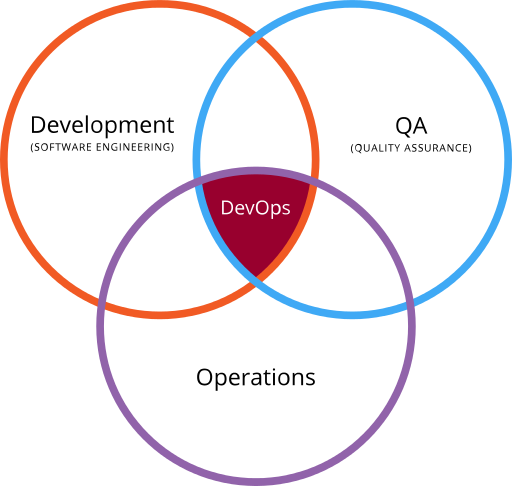 In Plain English?
The love child between systems/network administrators and programmers
Configuration Management Tools
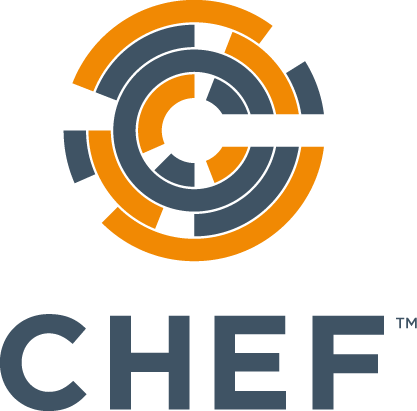 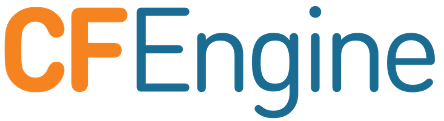 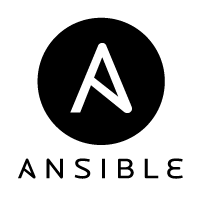 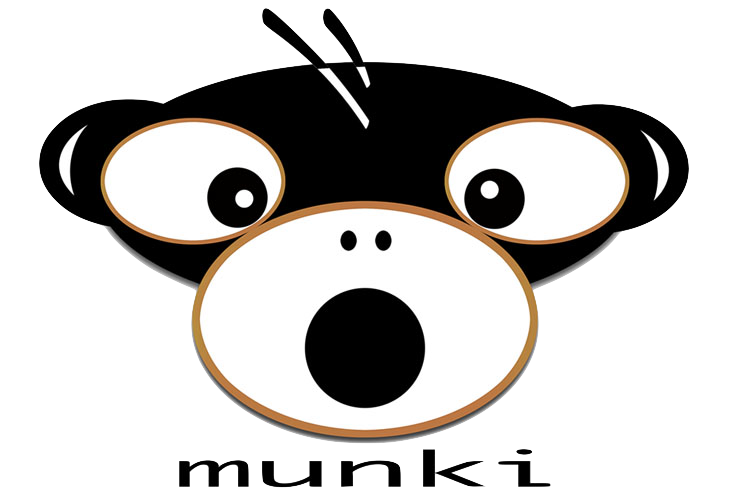 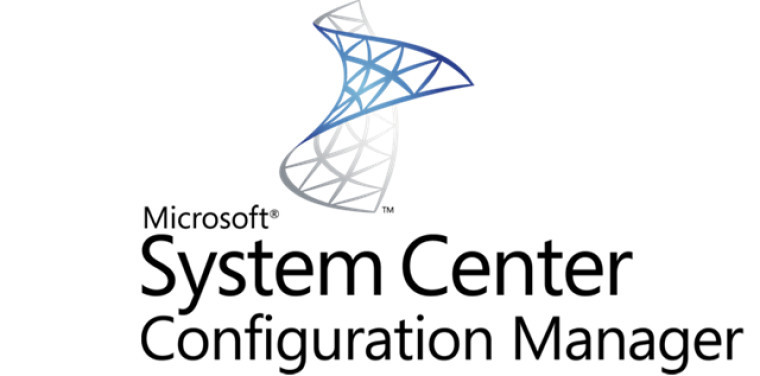 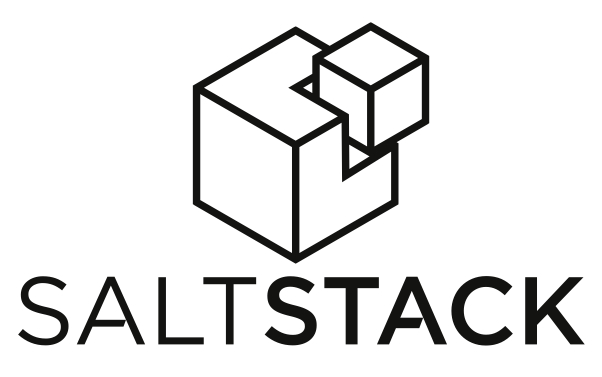 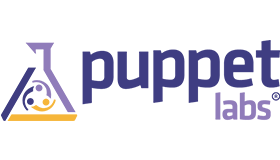 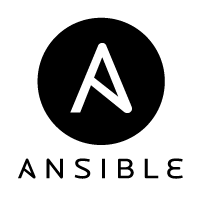 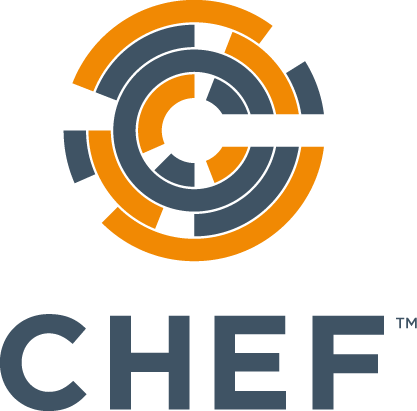 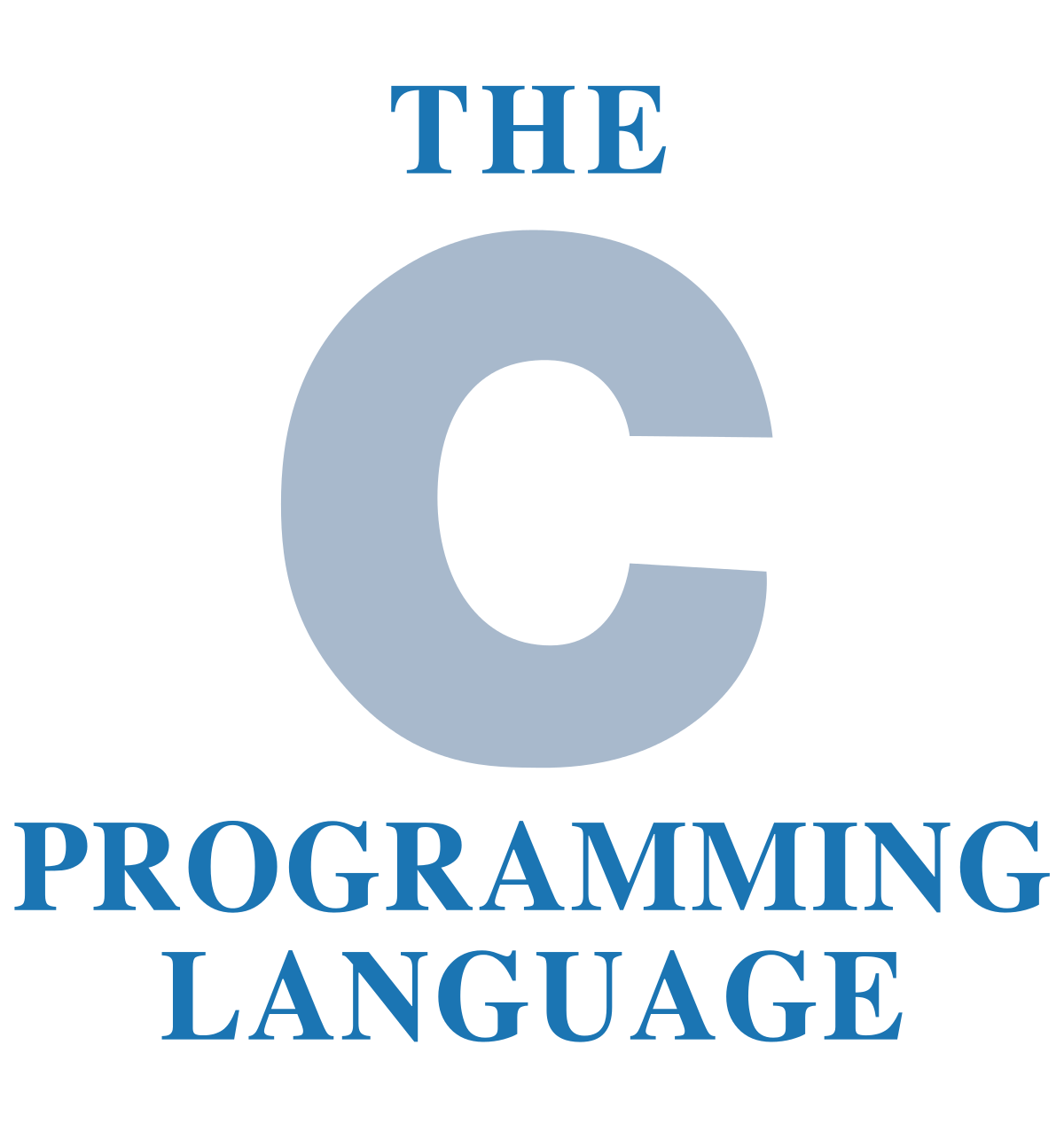 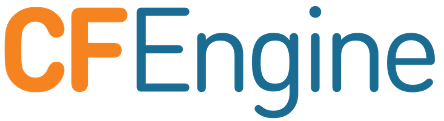 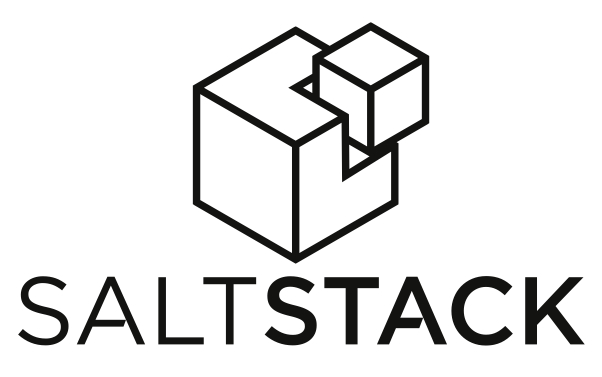 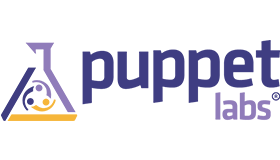 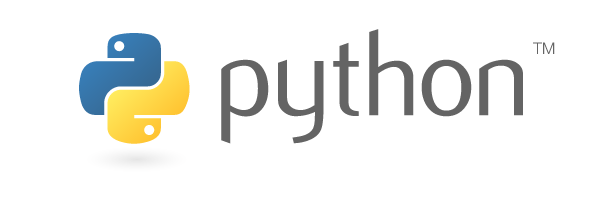 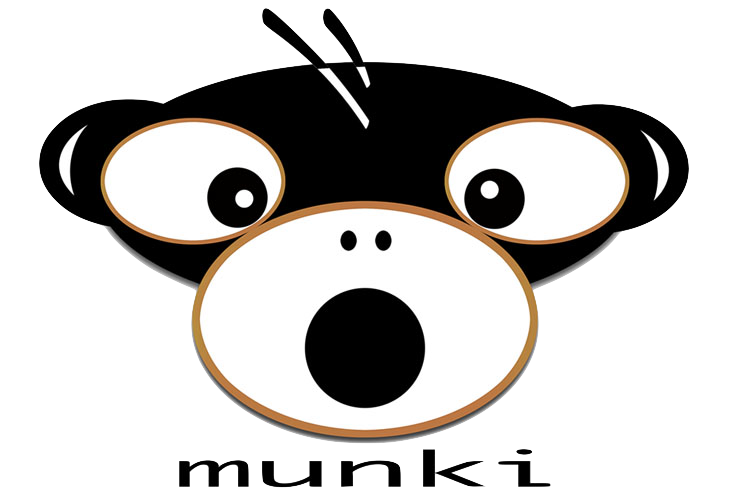 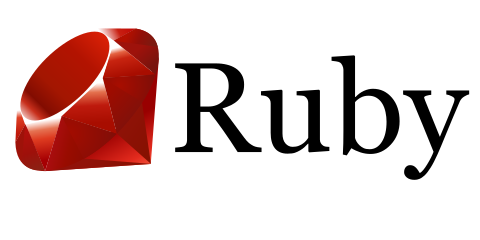 So Why Ansible?
Ansible
The name "Ansible" references a fictional instantaneous hyperspace communication system (as featured in Orson Scott Card's Ender's Game (1985),[9][10] and originally conceived by Ursula K. Le Guin for her novel Rocannon's World (1966)).[11]
Source: https://en.wikipedia.org/wiki/Ansible_(software)
Agent-based vs. Agent-less*
CFEngine
Chef
Munki
Puppet
SaltStack
Ansible
Agent-based
Server
Client
Client
Client
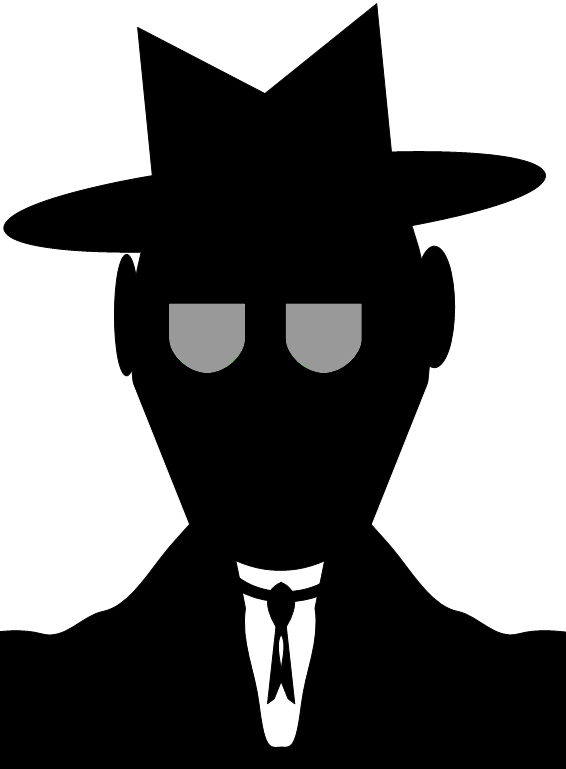 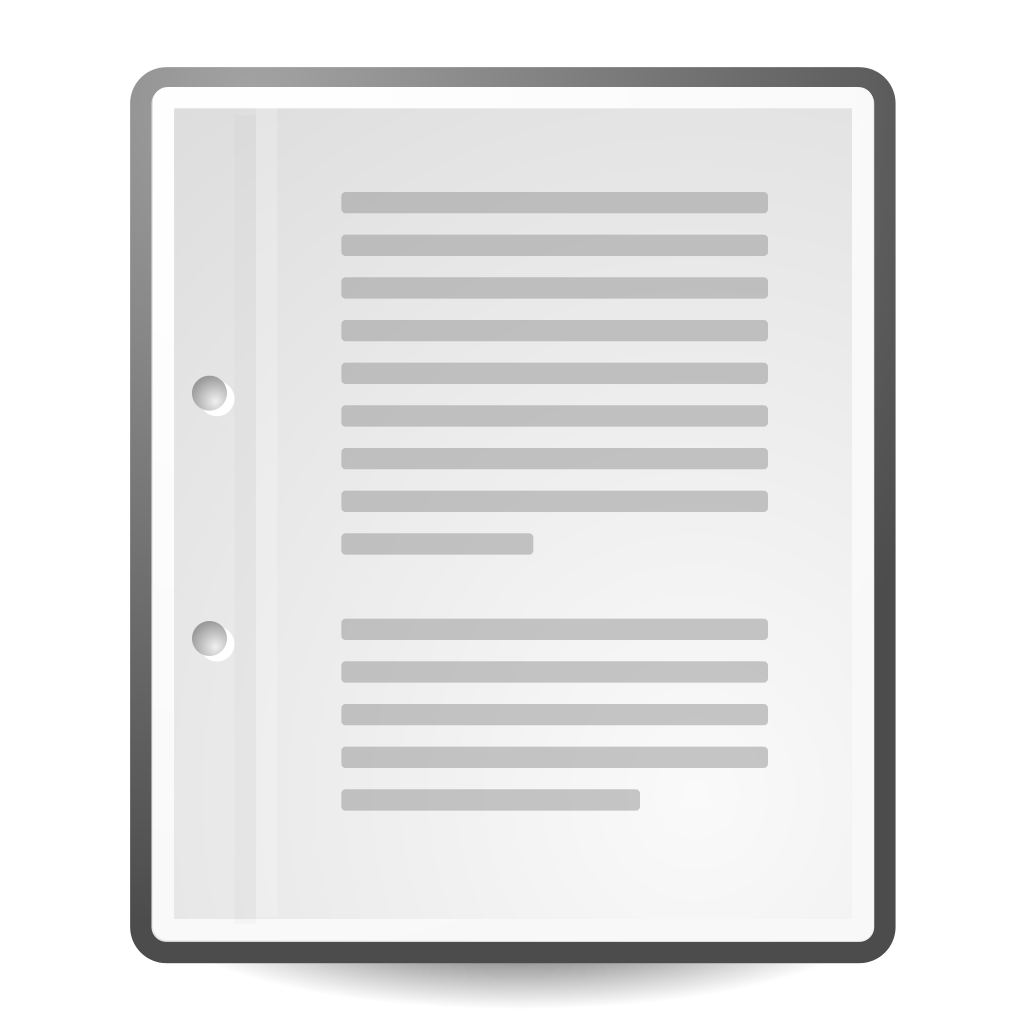 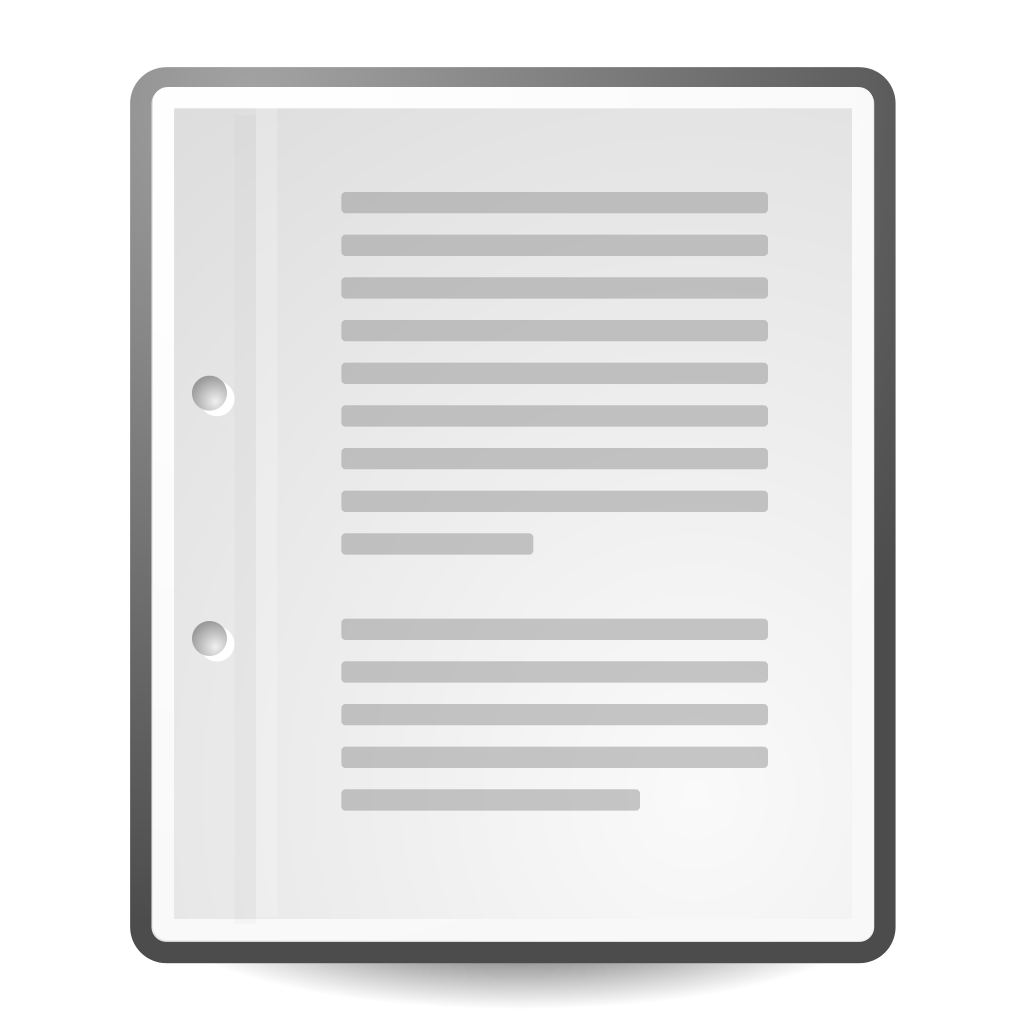 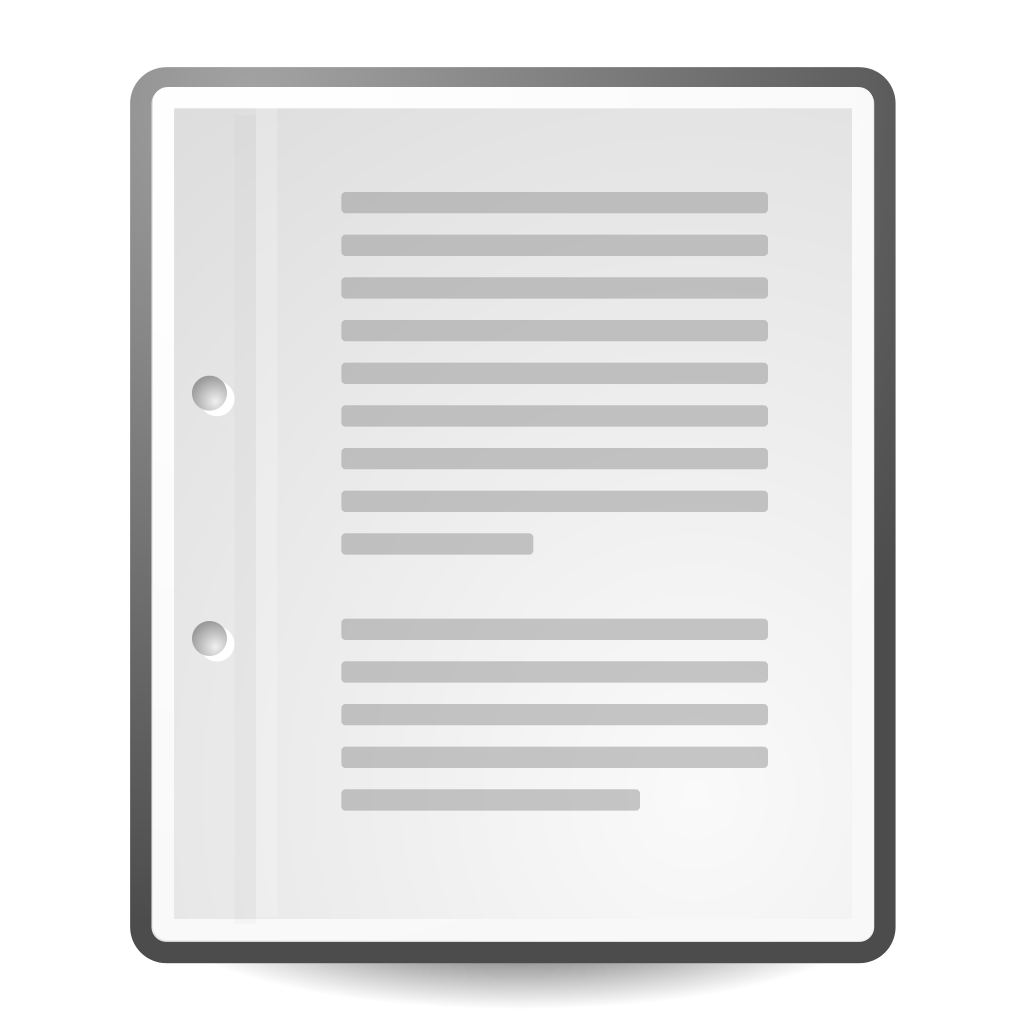 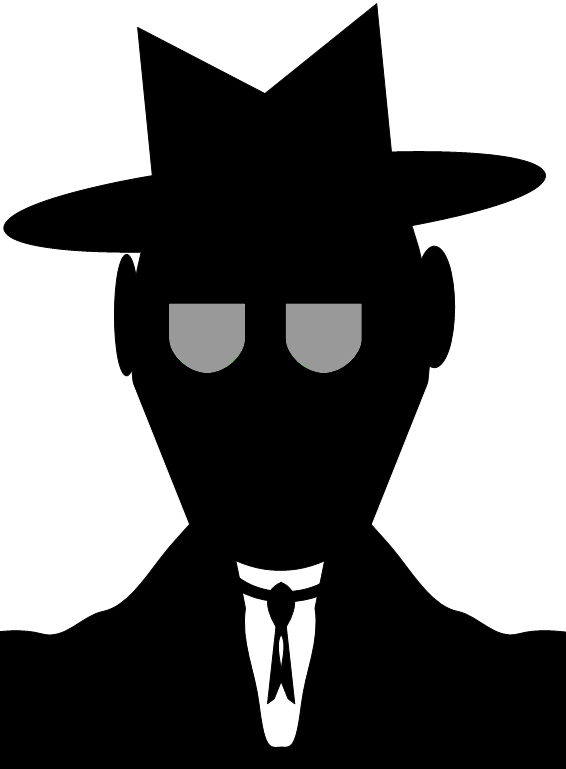 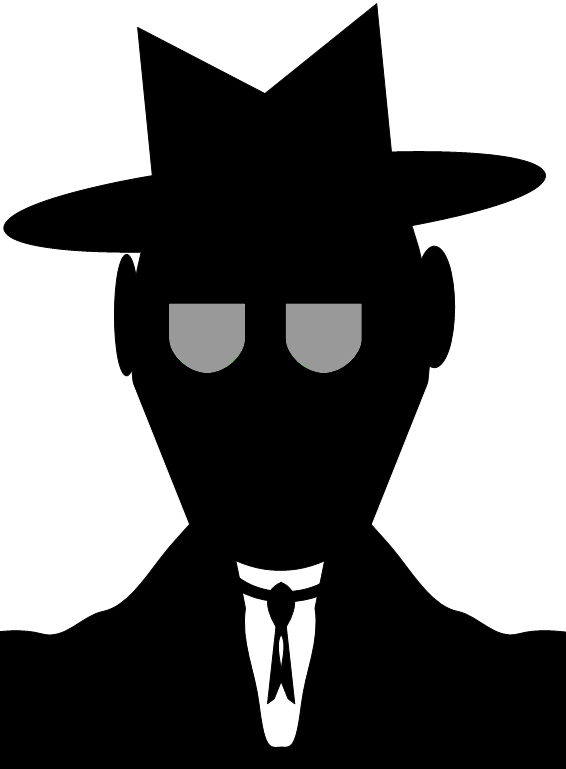 [Speaker Notes: Terms:
Server == Puppet Master, Salt Master, etc.
Client== Puppet Agent, Salt Minion, etc.
Configuration files == (Puppet) catalog, Salt States (SLS), etc.

Also have terms like grains, pillars, etc. for Salt, for example.

Typically agents check-in every so often—default for Puppet is every 15 minutes, for Munki is once every 4 hours—to make sure they are up-to-date.]
Agent-less
Server
Client
Client
Client
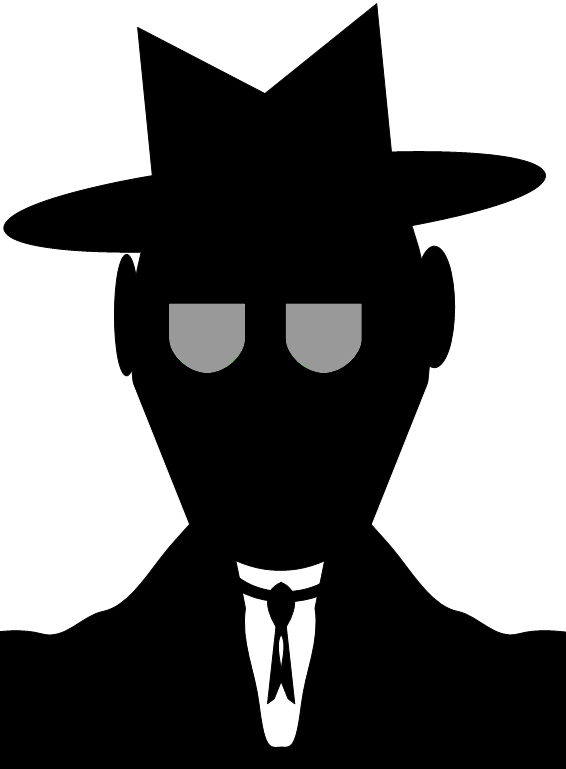 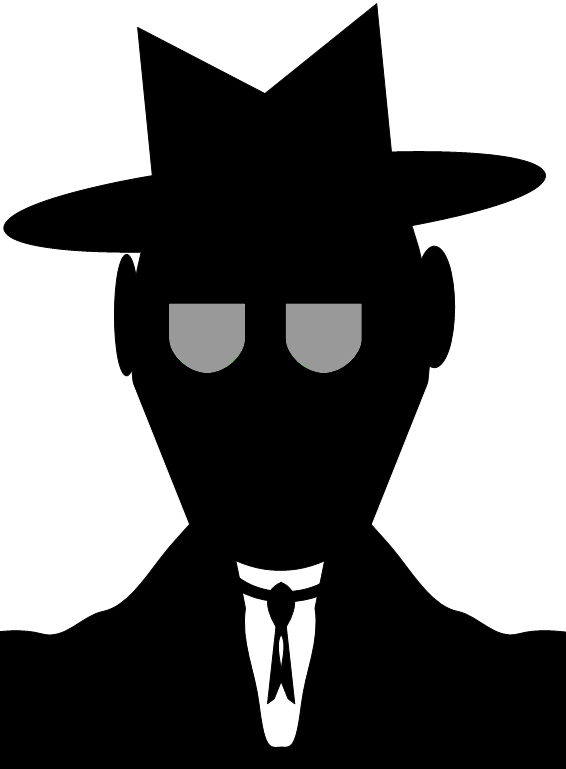 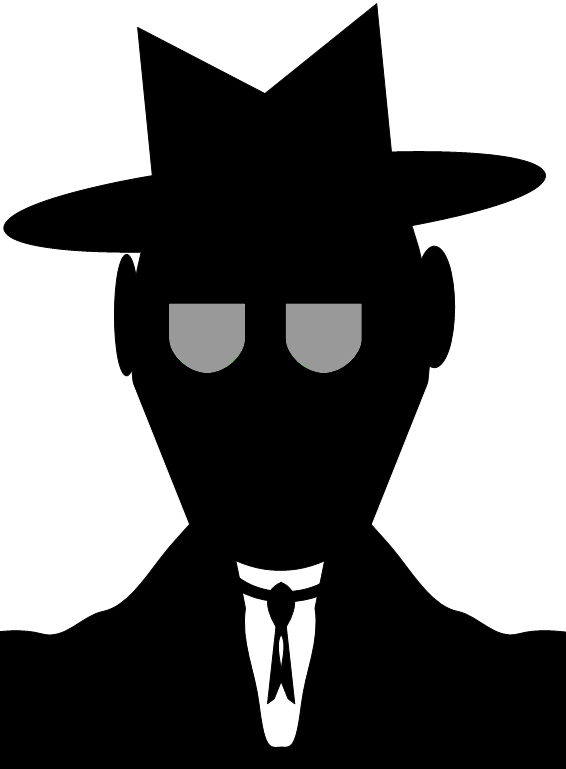 Advantages of
Agent-based
Server
Client
Client
Client
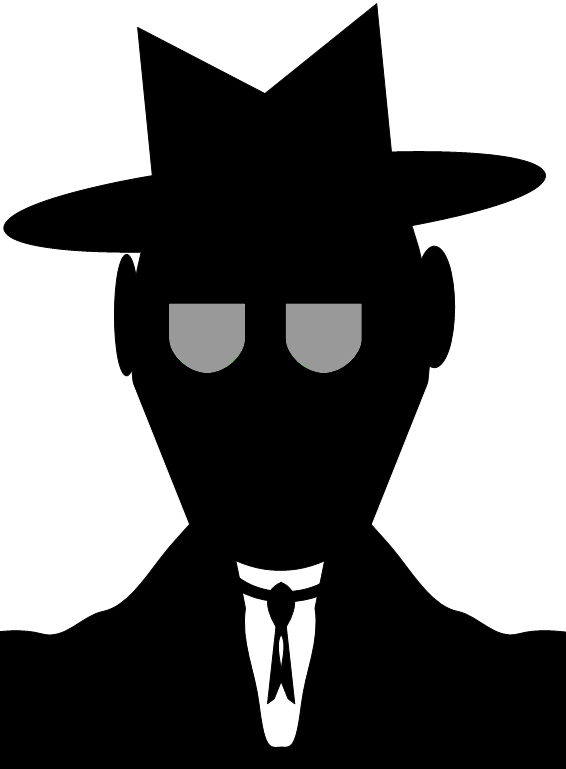 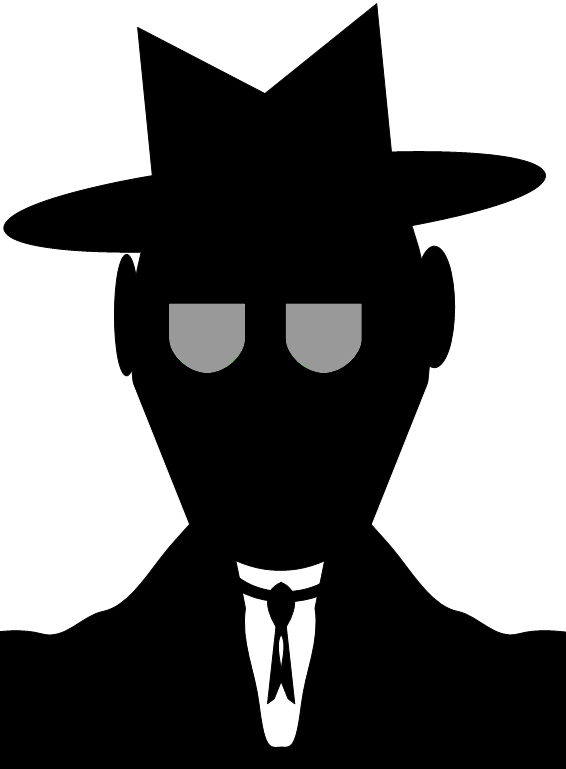 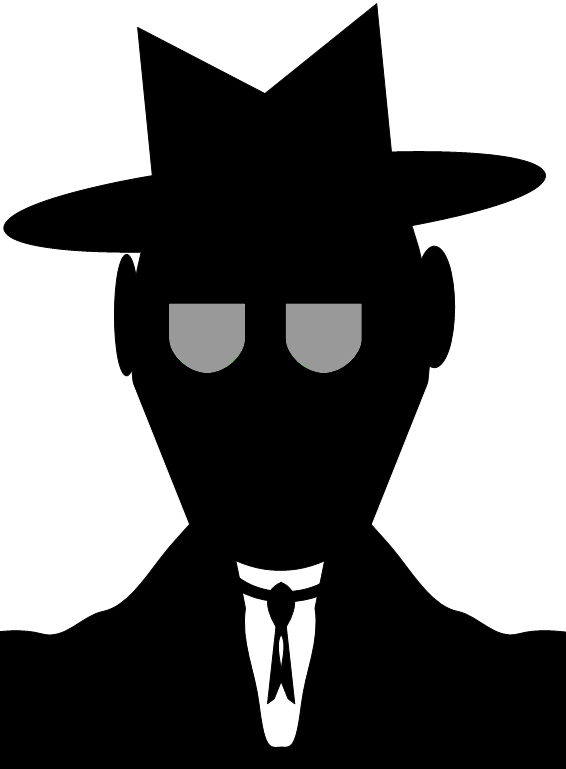 Advantages of
Agent-based
Server
Client
Client
Client
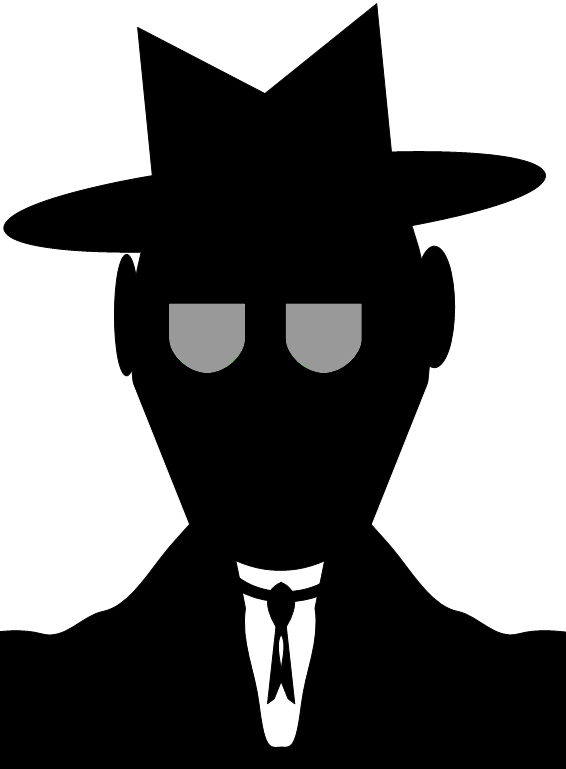 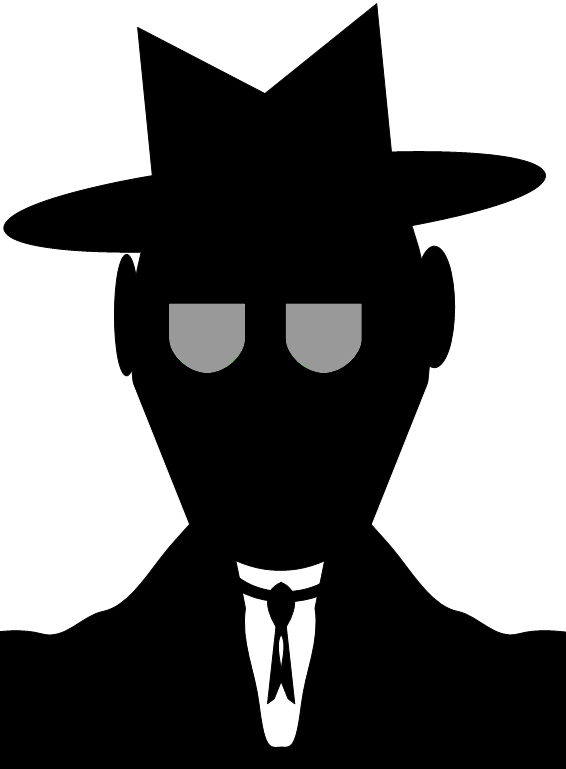 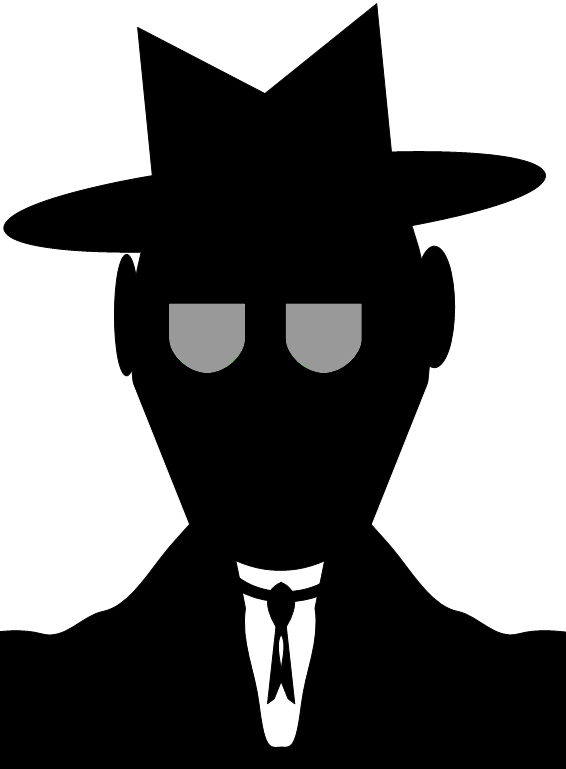 [Speaker Notes: Typically agents check in, thus coming out through any firewalls vs. the server trying to come in. Of course, in a tightly regulated environment with proxy servers, etc., this may require additional work, but often things “just work.”]
Advantages of
Agent-based
Server
Client
Client
Client
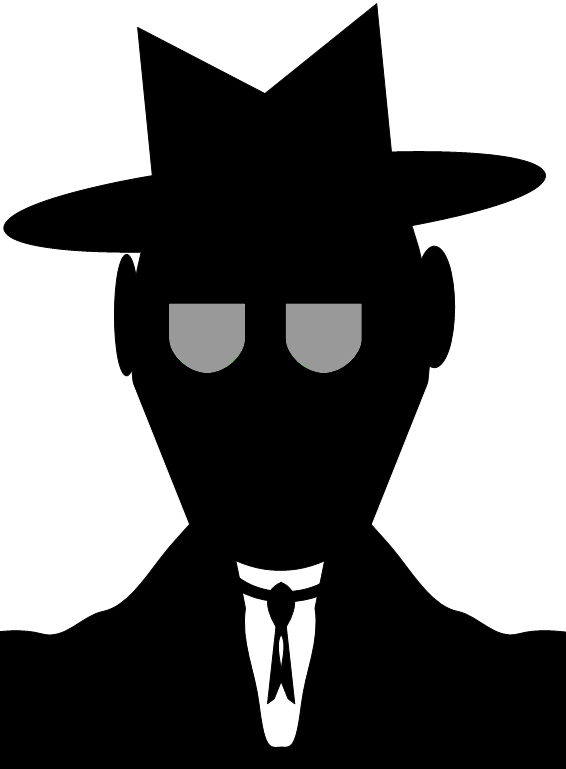 Persistent bus connection
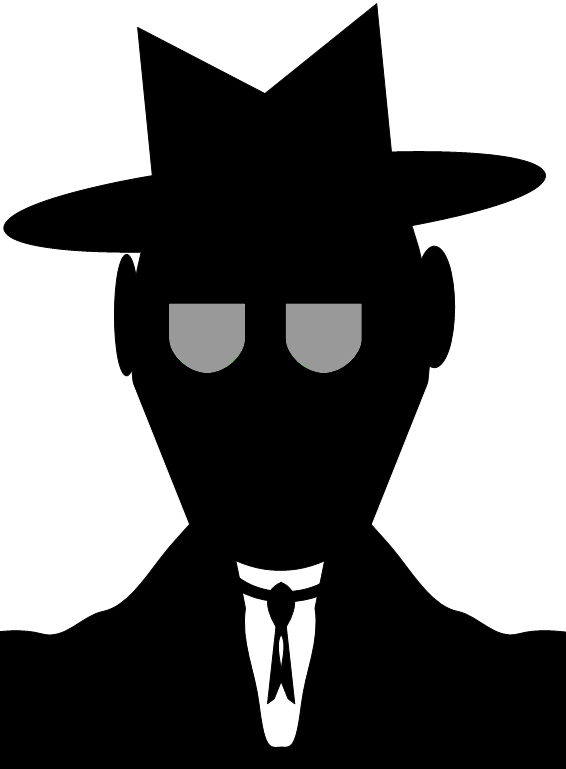 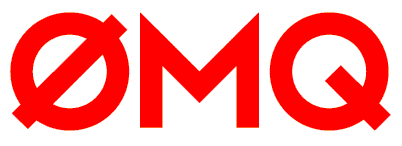 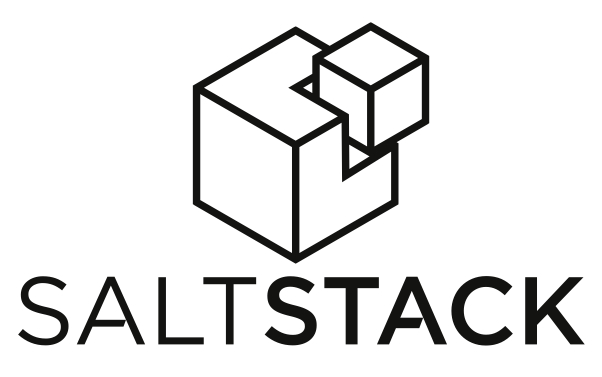 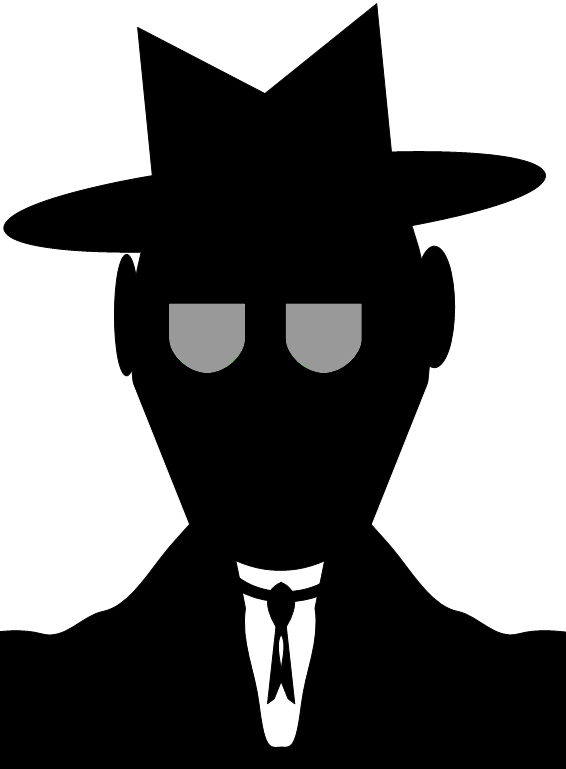 [Speaker Notes: Salt Stack is different from other agent-based configuration management tools in that it creates a persistent connection back to the minions.  This allows for immediate execution of commands.
For example, you get a call that some of your users are experiencing issues getting to Google. With Salt, you could tell all of your minions to ping Google’s servers and to report back. This gives you insight from across your network (and also gives you a kind of botnet of your very own!).]
Advantages of
Agent-less
Server
Client
Client
Client
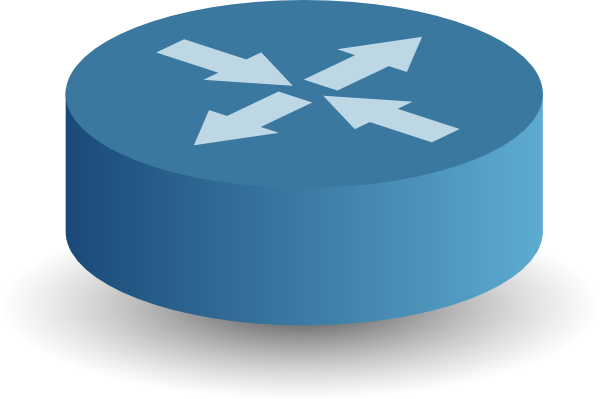 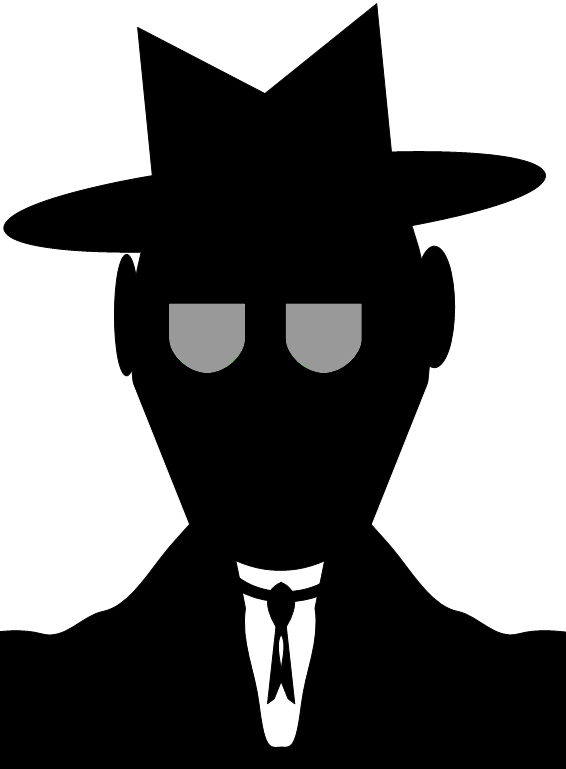 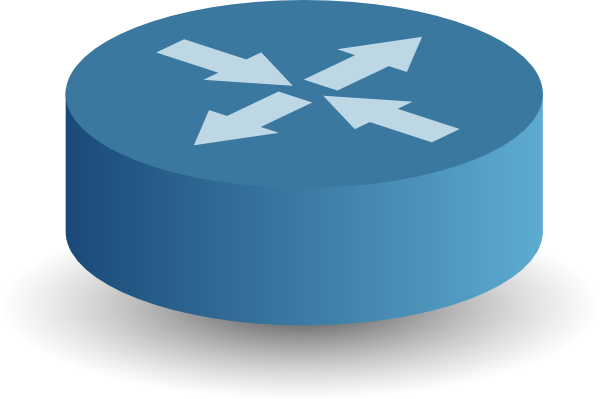 SSH
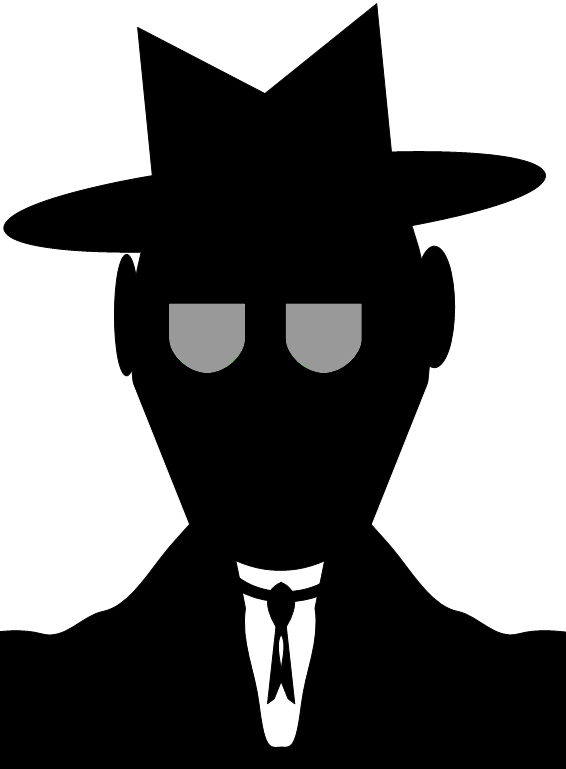 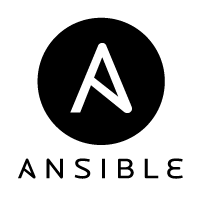 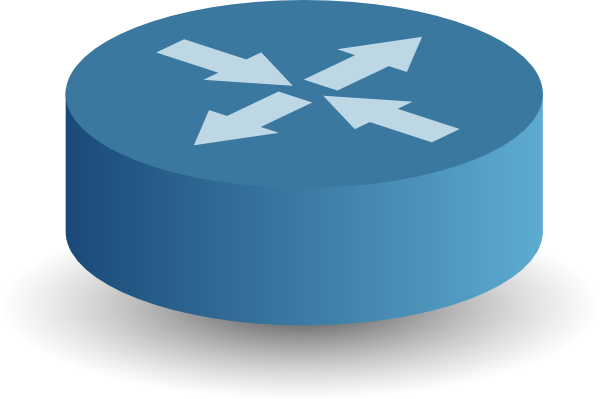 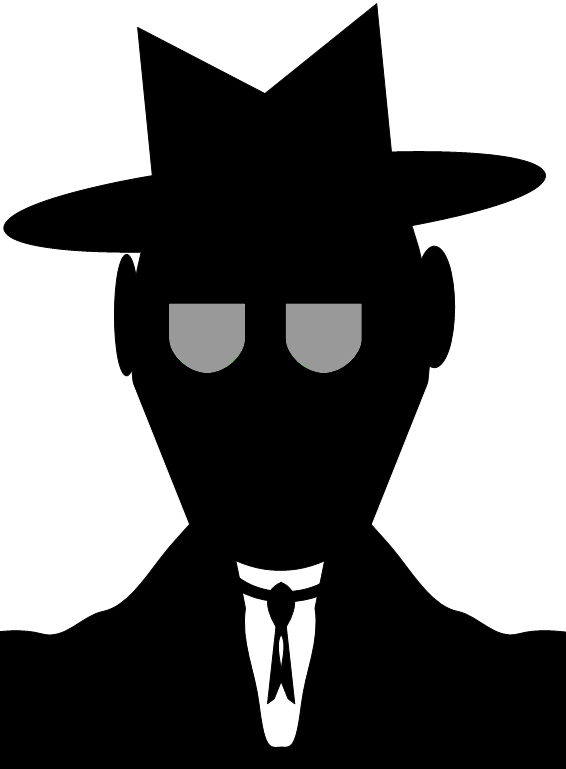 Agent-less
*
Server
Client
Client
Client
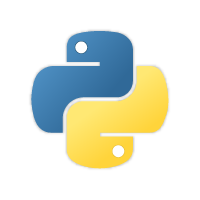 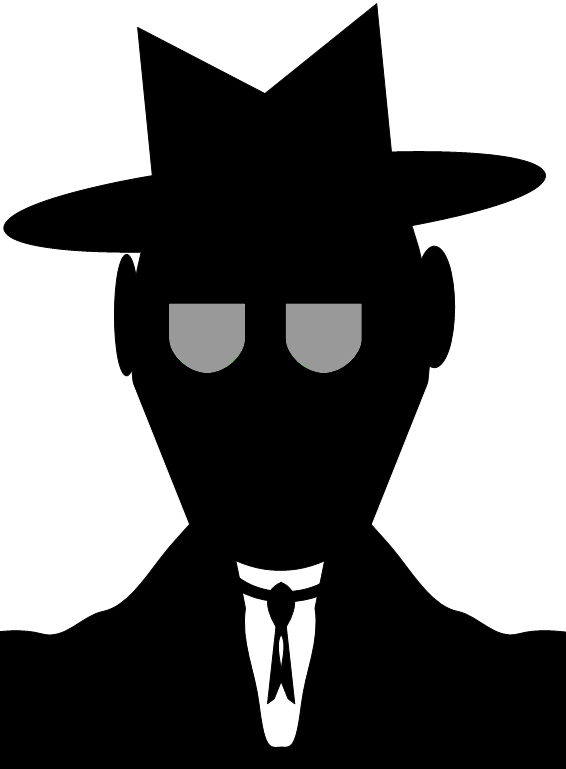 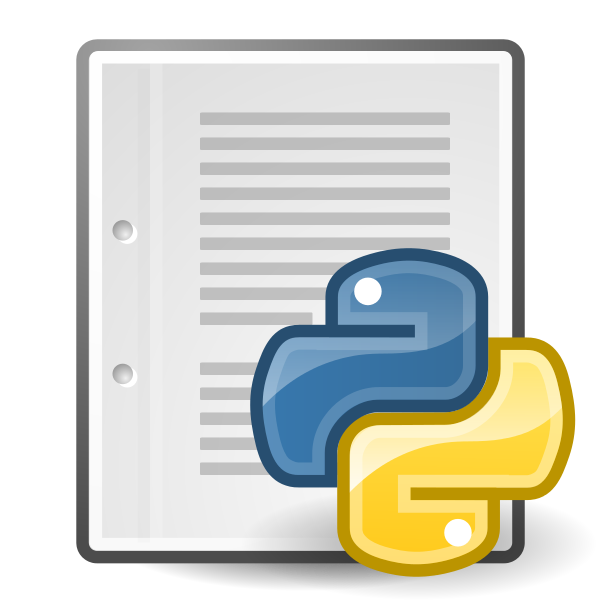 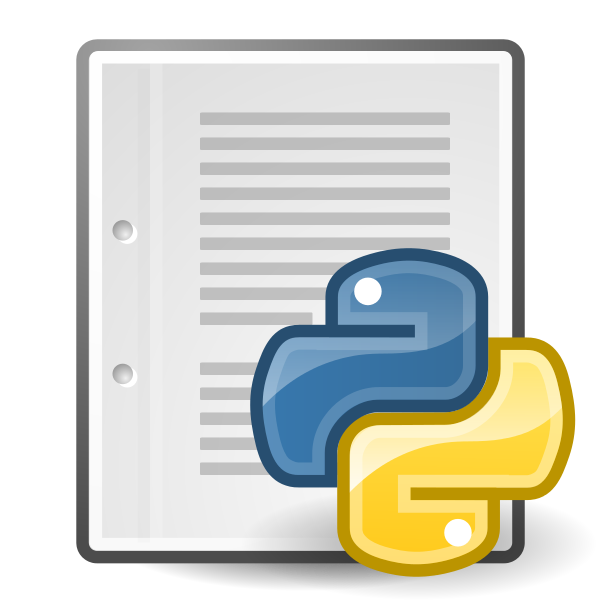 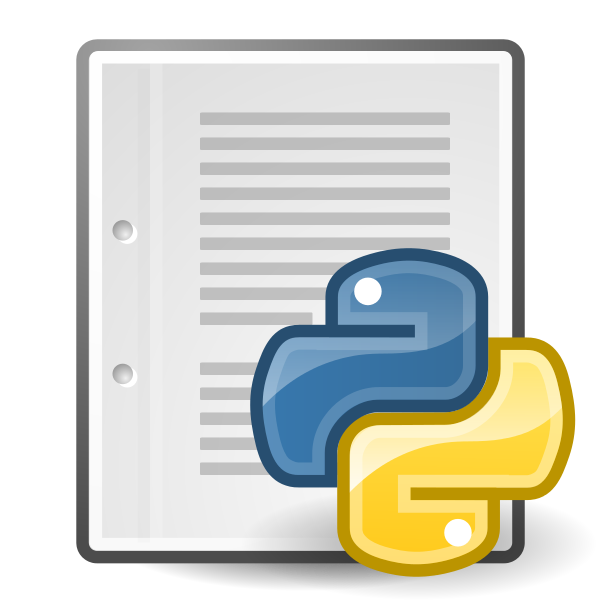 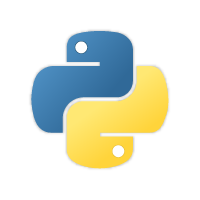 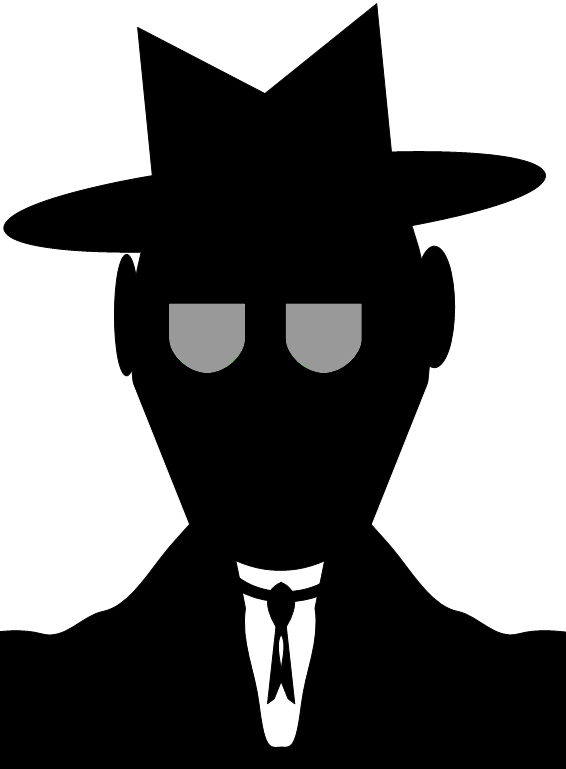 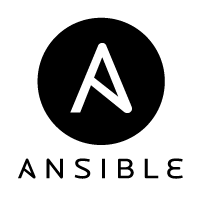 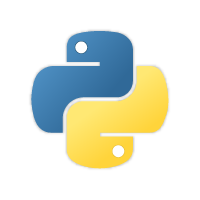 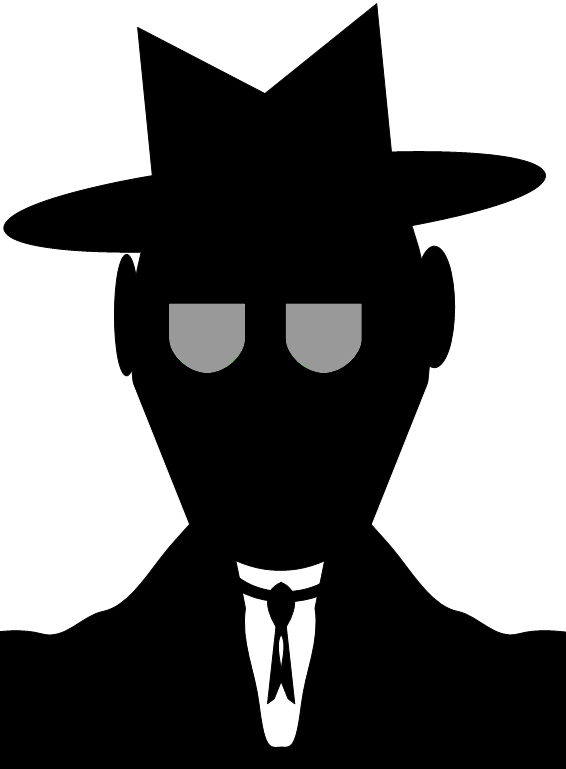 for clients which support Python,agent script sent through SSHtunnel to run on far end
Ansible 2.x
(currently v2.4)
Server
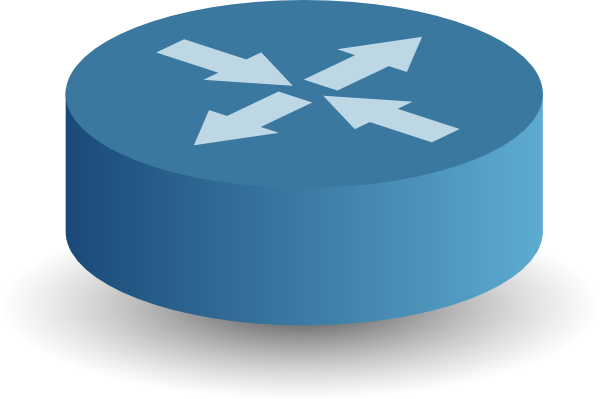 SSH
raw module
network modulese.g., Ios, Junos, etc.
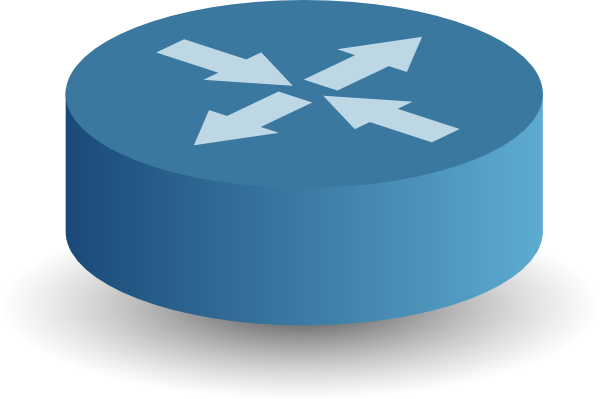 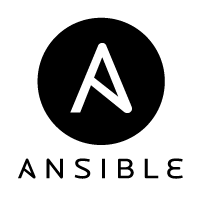 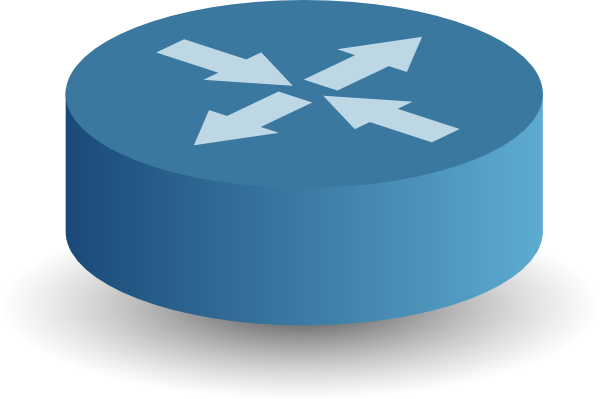 Network Modules
A10
ACI (Cisco)
Aireos (Cisco)
Aos
Aruba
Asa (Cisco)
Avi
Bigswitch
Citrix
Cloudengine
Cloudvision (Arista)
Cumulus
Dellos10
Dellos6
Dellos9
Eos (Arista)
F5
Fortios
Illumos
Interface
Ios (Cisco)
Iosxr (Cisco)
Junos
Layer2
Layer3
Lenovo
Netconf
Netscaler
Netvisor
Nuage
Nxos (Cisco)
Ordnance
Ovs
Panos
Protocol
Radware
Routing
Sros
System
Vyos
Source:  http://docs.ansible.com/ansible/latest/list_of_network_modules.html
Network Modules (cont.)
Cisco IOS
Ios
ios_banner - Manage multiline banners on Cisco IOS devices
ios_command - Run commands on remote devices running Cisco IOS
ios_config - Manage Cisco IOS configuration sections
ios_facts - Collect facts from remote devices running Cisco IOS
ios_interface - Manage Interface on Cisco IOS network devices
ios_logging - Manage logging on network devices
ios_ping - Tests reachability using ping from IOS switch
ios_static_route - Manage static IP routes on Cisco IOS network devices
ios_system - Manage the system attributes on Cisco IOS devices
ios_user - Manage the aggregate of local users on Cisco IOS device
ios_vrf - Manage the collection of VRF definitions on Cisco IOS devices
Source:  http://docs.ansible.com/ansible/latest/list_of_network_modules.html
I am NOT idempotent!
Wait… what?
Idempotent
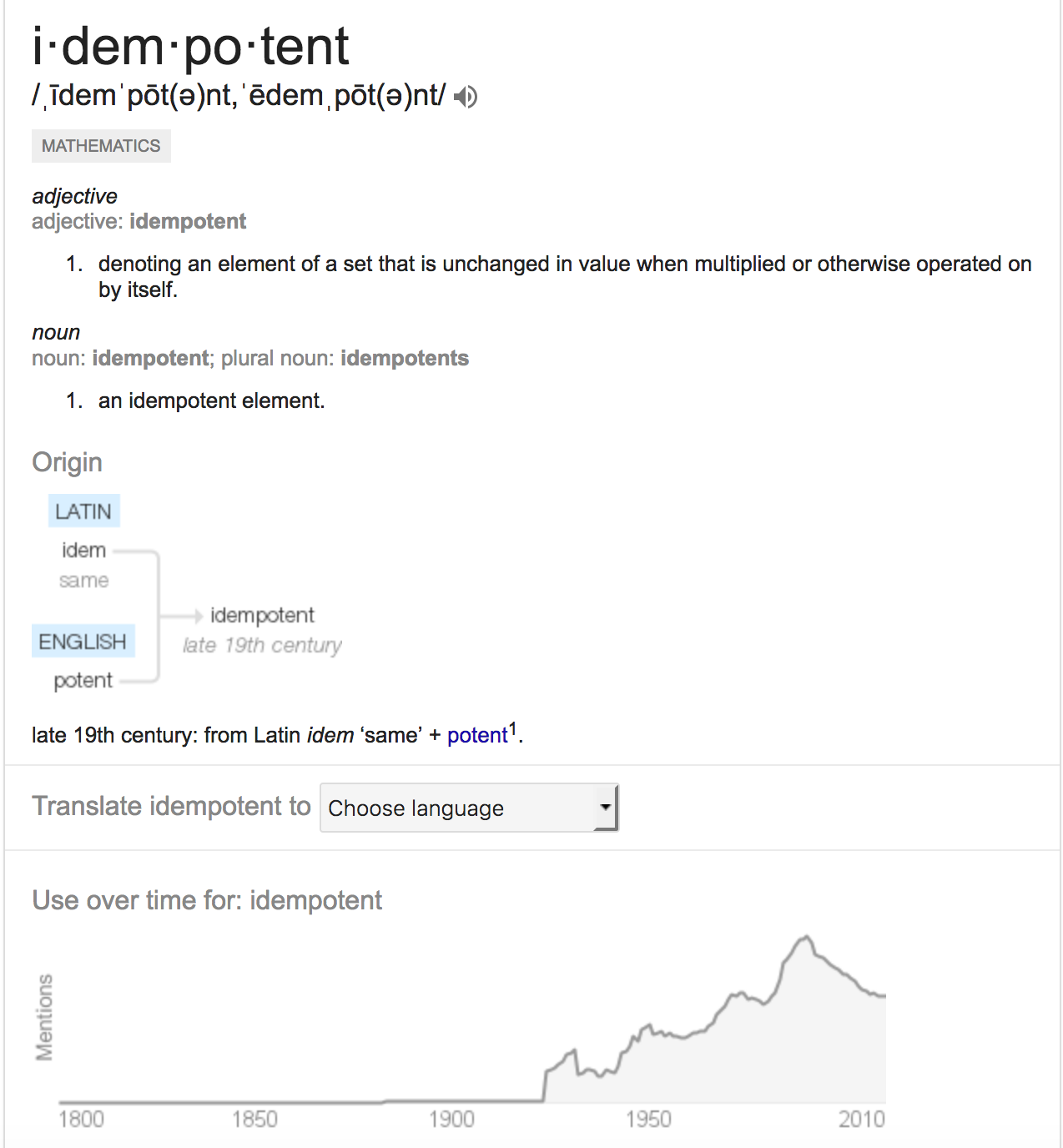 Source:  “The Google”
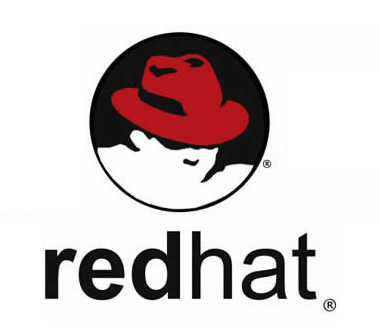 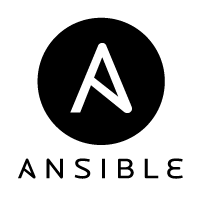 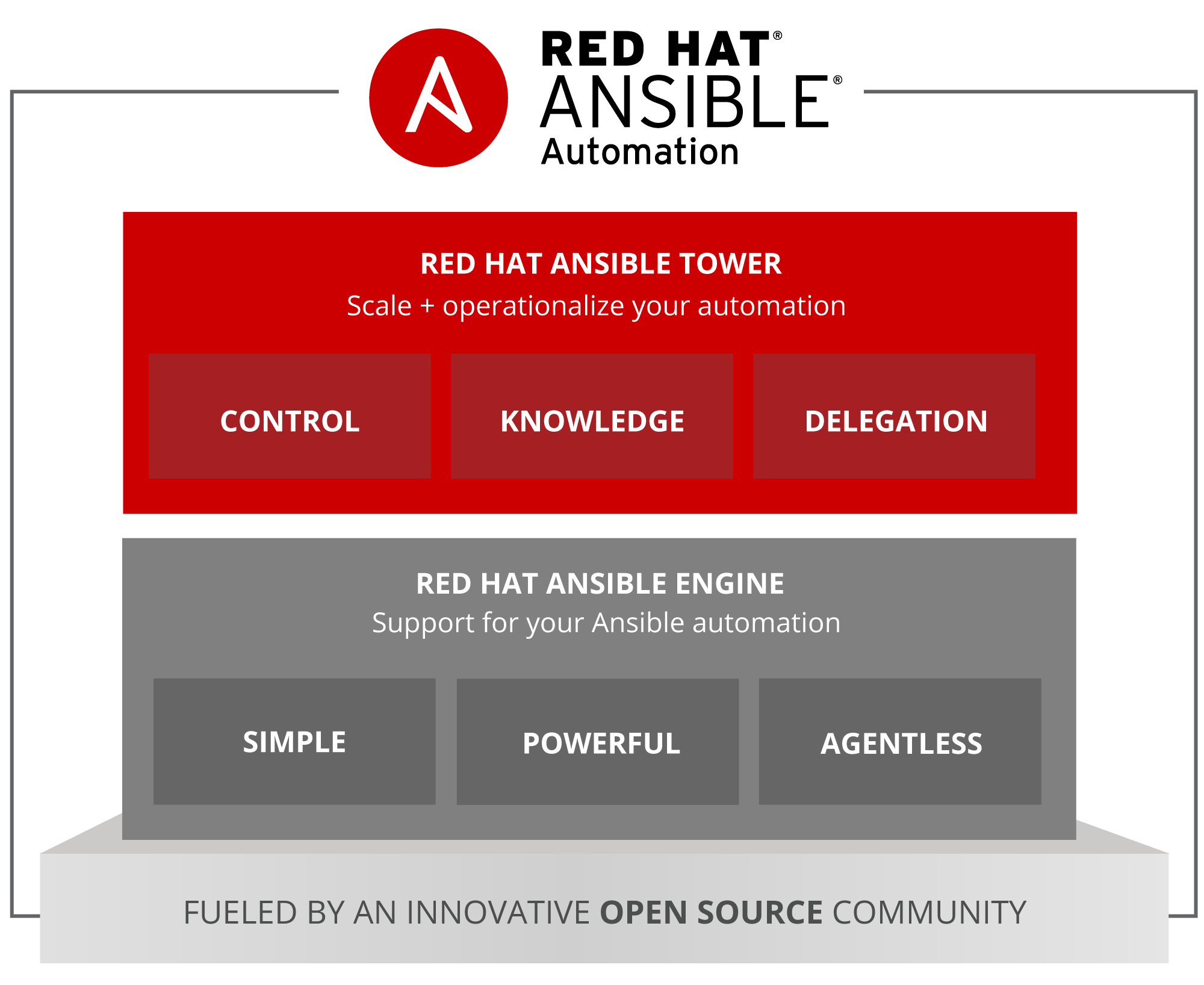 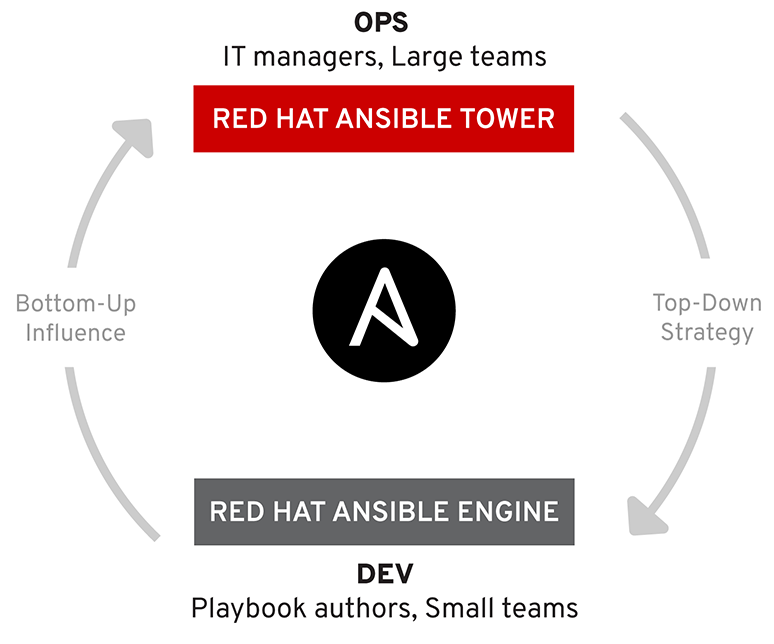 Red Hat Ansible
So THAT’s why Ansible
Live Demo
Deeper Dive
System Requirements
Control Machine Requirements
Currently Ansible can be run from any machine with Python 2 (versions 2.6 or 2.7) or Python 3 (versions 3.5 and higher) installed (Windows isn’t supported for the control machine).
Managed Node Requirements
On the managed nodes, you need a way to communicate, which is normally ssh. By default this uses sftp. If that’s not available, you can switch to scp in ansible.cfg. You also need Python 2.6 or later.
Source:  http://docs.ansible.com/ansible/latest/intro_installation.html#control-machine-requirements
Installing Ansible
Yum (CENTOS/RHEL)
Apt (Ubuntu/Debian)
Pip
$ sudo easy_install pip$ sudo pip install ansible
If for any reason you have issues, try:$ sudo -H pip install --ignore-installed --upgrade ansible
Running Ansible
$ ansible <device_list> -m <module> -a <attributes> -u <username> -k
$ ansible 10.1.1.1 -m raw -a "command" -u <user> -k
FAILS.
No inventory file. This is a minimum requirement.
So we need to create an inventory file.
Inventory files are plain text files which contain a list of devices which you intend to manage with Ansible.  It can be as simple as a straight list of IP addresses.  Inventory files can be formatted in different ways, but a common one is the Windows INI file format.  The other common format is YAML, which is also the format used to write Ansible Playbooks.
Simple Inventory File
10.1.1.1
10.1.1.2
10.1.1.3
node1.domain.com
node2.domain.com
…
last.item.com
Inventory File
[routers:children]
backbone-routers
gateway-routers

[backbone-routers]
backbone1  ansible_host=10.1.1.1
backbone2  ansible_host=10.1.1.2
backbone3  ansible_host=10.1.1.3

[gateway-routers]
gateway1   ansible_host=10.1.2.1
gateway2   ansible_host=10.1.2.2

[switches]
switch1    ansible_host=10.1.3.1
switch2    ansible_host=10.1.3.2
switch3    ansible_host=10.1.3.3
10.1.4.1
10.1.5.1
Groups of Groups
Groups
Host variable
Running Ansible (2)
$ ansible <device_list> -m <module> -a <attributes> -u <username> -k
$ ansible 10.1.1.1 -i inventory.txt -m raw -a "command" -u <user> -k
It WORKS!  But this is a lot of typing.
Let’s create an ansible.cfg file to hold our default settings.
ansible.cfg
##################################################
# Default configuration values
##################################################

[defaults]
inventory = ./inventory.txt
host_key_checking = False  ;Disable checking SSH keys on remote nodes
record_host_keys = False   ;Disable recording newly discovered hosts in hostfile
timeout = 10               ;Specify how long to wait for responses
forks = 30                 ;Number of parallel processes to spawn
ask_pass = True            ;Playbooks should prompt for password by default
# ask_vault_pass = True
# The following is since we're dealing with Cisco IOS mostly
gathering = explicit       ;facts not gathered unless directly requested in play
# log_path = ./ansible.log ;log information about executions
module_name = raw          ;default module name (-m) value for /usr/bin/ansible
remote_user = frank_seesink
# vault_password_file = /path/to/vault_password_file




(Windows INI format)
ansible.cfg Locations
ANSIBLE_CONFIG(an environment variable)
ansible.cfg (in the current directory)
.ansible.cfg (in the home directory)
/etc/ansible/ansible.cfg
Running Ansible (3)
$ ansible <device_list> -i <inventory> —m <module> -a <attributes> -u <username> -k
$ ansible 10.1.1.1 -a “command”
e.g.,$ ansible 10.1.1.1 -a “show version”
$ ansible routers  -a “show version”
$ ansible routers  -a “show version”          | grep “SUCCESS\|Version”
$ ansible switches -a “show run”              | grep “SUCCESS\|username”
$ ansible all      -a “show run | include ntp”| grep “SUCCESS\| ntp”
Example 1
(single file inventory)
~/
ansible.cfg
inventory.txt
setup_router.yml
vlan.yml
Example 2
(Using directories)
~/
ansible.cfg
group_vars/
backbone-routers
gateway-routers
switches
host_vars/
backbone1
backbone2
…
switch3
inventory.txt
setup_router.yml
vlan.yml
———
ansible_host: 10.1.1.1
———
ansible_host: 10.1.1.2
———
ansible_host: 10.1.3.3
Ansible Playbooks
YAML files
Starting with Ansible v2.4
Imperative (define each step) vs. Declarative (define end state)
Playbook (raw)
---
- name: Show version of IOS running on routers
  hosts: routers
  gather_facts: false

  tasks:
    - name: Use raw mode to show version
      raw: "show version"

      register: print_output

    - debug: var=print_output.stdout_lines
Playbook (ios_command)
---
- name: Backup running-config on routers
  hosts: routers
  gather_facts: false
  connection: local

  tasks:
    - name: Backup the current config
      ios_command:
        authorize: yes
        commands: show run

      register: print_output

    - name: save output to a file
      copy: content="{{ print_output.stdout[0] }}" dest="./output/{{ inventory_hostname }}.txt"
Playbook (ios_command)
---
- name: Show IOS version and interfaces on switches
  hosts: switches
  gather_facts: false
  connection: local

  tasks:
    - name: Run multiple commands and evaluate the output
      ios_command:
        authorize: yes
        commands:
          - show version
          - show interfaces
      register: print_output

    - debug: var=print_output.stdout
Playbook (ios_command)
---
- name: Execute 'show version' on device(s)
  hosts: "{{ host }}”
  gather_facts: false
  connection: local

  tasks:
    - name: Run show version
      ios_command:
        authorize: yes
        commands:
          - show version

      register: print_output

    - debug: var=print_output.stdout

# ansible-playbook show-version.yml -e “host=newtarget(s)"
# ansible-playbook show-version.yml -e “host=routers”
Playbook (ios_config)
---
- name: Define a VLAN
  hosts: "{{ host | default(‘switches') }}"
  gather_facts: false
  connection: local

  tasks:
    - name: Define VLAN
      ios_config:
        timeout: 60
        authorize: yes
        parents: "vlan {{ vlan }}”
        lines: ”name {{ vlanname }}”

    - name: List VLANs
      ios_command:
        commands: ”show vlan | include {{ vlan }}.*active”
      register: print_output

    - debug: var=print_output.stdout

# ansible-playbook set-vlan.yml -e “vlan=250 vlanname=My-new-VLAN”
Playbook (ios_facts)
---
- name: Collect facts on an IOS device
  hosts: "{{ host | default(‘switches') }}"
  gather_facts: false
  connection: local

  tasks:
    - name: Collect facts
      ios_facts:
        # gather_subset: all

    - debug:
        msg:
          - "Router      {{ inventory_hostname }}"
          - "Hostname:   {{ ansible_net_hostname }}"
          - "S/N:        {{ ansible_net_serialnum }}"
          - "OS version: {{ ansible_net_version }}"
      when:
        - ansible_net_model | regex_search(‘3945')
Precedence
In 2.x, we have made the order of precedence more specific (with the last listed variables winning prioritization):
role defaults [1]
inventory file or script group vars [2]
inventory group_vars/all
playbook group_vars/all
inventory group_vars/*
playbook group_vars/*
inventory file or script host vars [2]
inventory host_vars/*
playbook host_vars/*
host facts
play vars
play vars_prompt
play vars_files
role vars (defined in role/vars/main.yml)
block vars (only for tasks in block)
task vars (only for the task)
role (and include_role) params
include params
include_vars
set_facts / registered vars
extra vars (always win precedence)

Source:  http://docs.ansible.com/ansible/latest/playbooks_variables.html#variable-precedence-where-should-i-put-a-variable
Learning Materials
https://www.ansible.com/
https://docs.ansible.com/
https://www.ansible.com/webinars-training
https://www.udemy.com/ansible-for-network-engineers-cisco-quick-start-gns3-ansible/
Questions?
http://frank.seesink.com

http://frank.seesink.com/presentations/Ansible-Fall2017